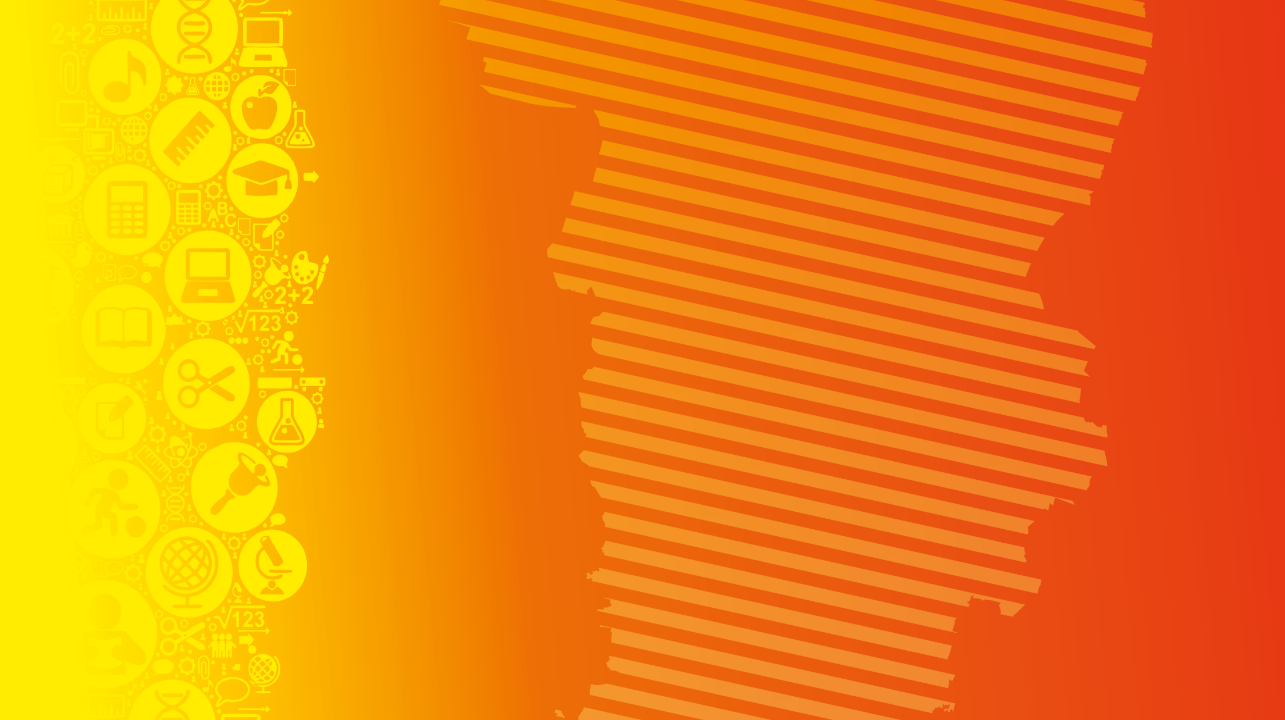 Перспективы развития системы образования Суксунского района как ресурс развития территории
Хорошее образование наших детей сегодня – 
залог успешного будущего всего края. 
Для этого образование должно быть доступным, 
качественным и востребованным нашей экономикой».
- Максим Решетников
1
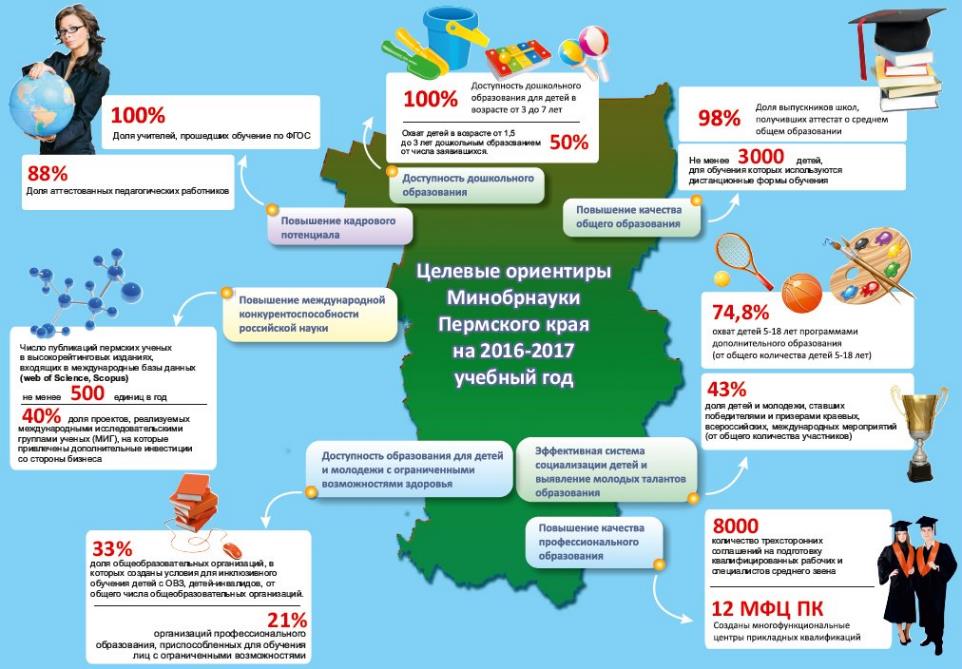 Целевые ориентиры системы образования Суксунского муниципального района на 2016-2017 учебный год
Повышение кадрового потенциала
Доступность дошкольного образования
Повышение качества общего образования
Доступность образования детей с особыми возможностями здоровья
Эффективная система социализации и поддержка молодых талантов образования
Количественный и возрастной состав педагогических работников школ
Количество педагогических кадров
Возрастная структура педагогогических кадров
23 055
педагогов
Село9 610 чел.(42%)
Город13 445 чел. 
(58%)
4
Педагогический ресурс дошкольного образования района
Педагогов в ДОУ – 107 чел, из них 6 педагогов-логопедов, 7 музыкальных руководителей, 

 средний возраст педагогов в поселке – 43,4 года., в селе – 42,1 года, по району – 42,6 года. 
Самый «молодой» коллектив  - 29 лет – Сызганский д\с «Василек», 
36 человек (34%) педагогов имеют высшее образование; без образования – 5 человек (4,6%);
47 человек (43,9 %) имеют первую квалификационную категорию.

Получают образование в ВУЗах – 6 человек, в ССУЗах – 3 человека.

Вакансий педагогических работников ДОУ – нет.

Среднее количество дошкольников на одного педагога ДОУ – 10,7 единицы
Педагогический ресурс общего образования района
В возрасте до 30 лет
Пенсионный возраст
Самый «молодой» коллектив – 7% пенсионеров – Ключевская СОШ;
                                                       10% - Тисовская СОШ, Пепёлышевская ООШ.
Самый «возрастной» коллектив – 28% пенсионеров – СОШ №2; Бреховская ООШ;  22 %   -  Бырминская ООШ.
Самый «молодой» учебный предмет – 6% пенсионеров – физическая культура,  9% - начальные классы, 12% - русский и иностранный языки.
Самый «возрастной» предмет – 43% пенсионеров – биология, химия; 
20% - математика.
«Пятилетка»
Сокращение доли педагогических вакансий за счет:
Обеспечения уровня зарплаты педагогических работников в соответствии с указами Президента РФ
Приобретения жилья молодыми педагогами приехавшими для работы в территории края с наибольшим количеством вакансий
Реализации муниципальных программ поддержки учителей
Развития возможностей целевого приема и целевого обучения педагогических кадров
Обновление содержания подготовки, переподготовки и повышения квалификации педагогов с учетом современных тенденций
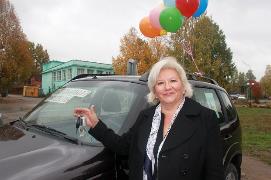 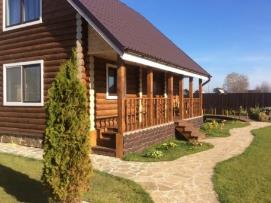 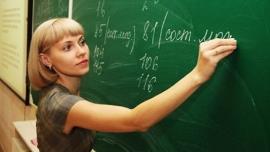 7
Доступность дошкольного образования в территории.Открытие структурного подразделения МДОУ  «Ключевской детский сад «Родничок» в с. Брехово
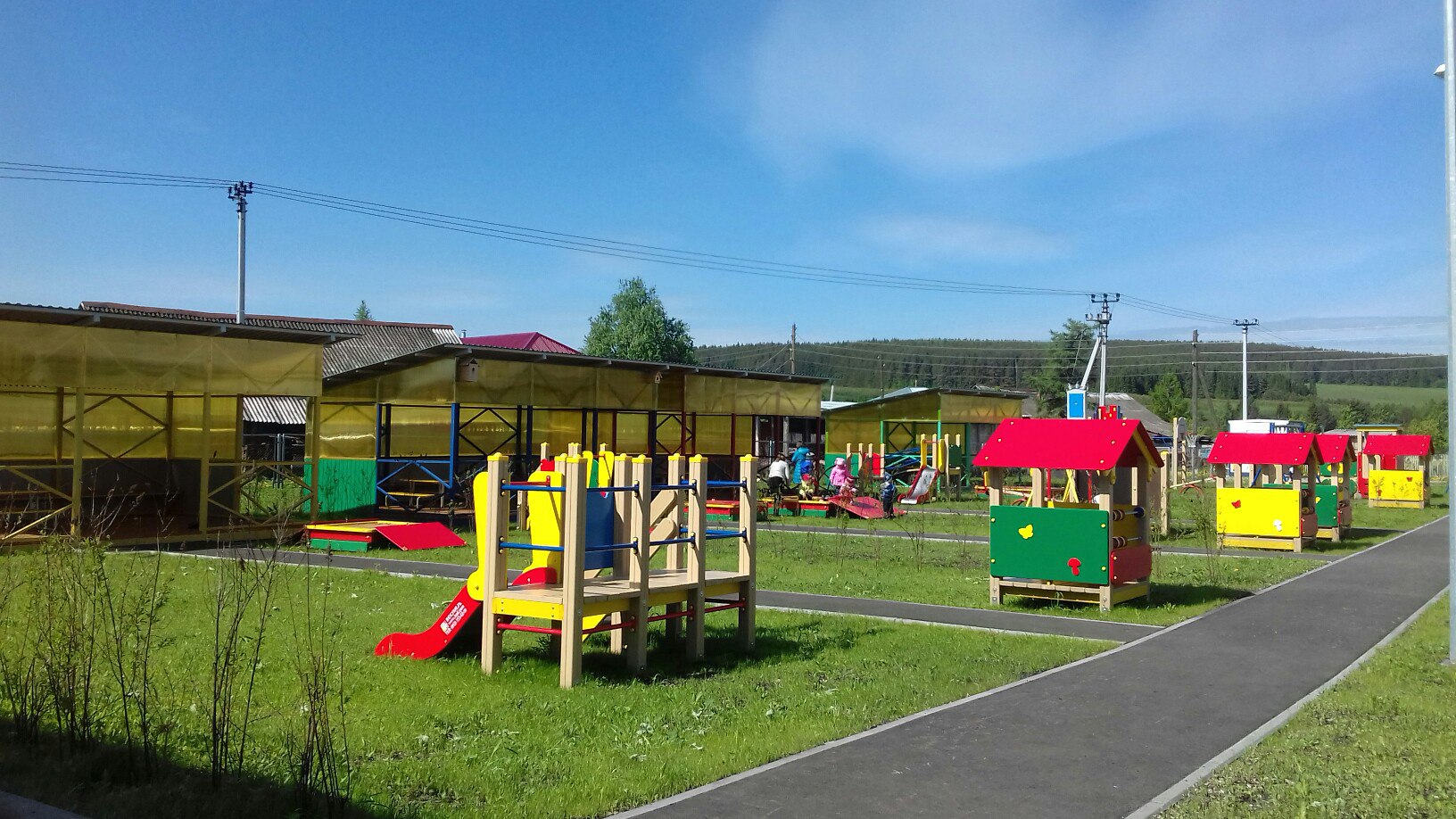 Дошкольное  образование
Традиционные формы дошкольного образования:
- 10 детских садов
- 1 школа – детский сад
- 2 структурных подразделения школ
Нетрадиционные формы дошкольного образования:
2 группы кратковременного пребывания – 15 человек
Выпустили из ДОУ
Пермский край, охват с 3 до 7 лет
Охват детей с 3 до 7 лет
Количество детей в ДОУ, чел
96,8 %
97,48%
1135
100%
1148
100%
1150
Реализация Федеральных государственных образовательных стандартов в  учреждениях, реализующих программы дошкольного образования
План отдела образования
Постоянно действующий семинар для руководителей и педагогов ДОУ
Планы введения ФГОС ДО внутри ОО
Представление опыта работы по реализации ФГОС ДО:
- Реализация требований ФГОС ДО к познавательному развитию дошкольников через ознакомление с родным краем»
- Реализация основной образовательной программы ДОУ как организационной основы образовательной деятельности учреждения»
-Реализуем ФГОС ДО: система родительского образования в ДОУ
-Мир детства – мир общения
- Ознакомление детей дошкольного возраста с основами безопасности в соответествии с ФГОС ДО
- Воспитание экологической культуры дошкольников через проектно-исследовательскую деятельность «Мир на ладошке»
- Создание условий как важнейшего фактора качества образования
- Развитие игровой деятельности дошкольников в условиях реализации ФГОС ДО
- Моделирование и организация предметно-пространственной развивающей среды в соответствии с ФГОС ДО
- Патриотическое воспитание детей при реализации образовательной программы в соответствии с ФГОС
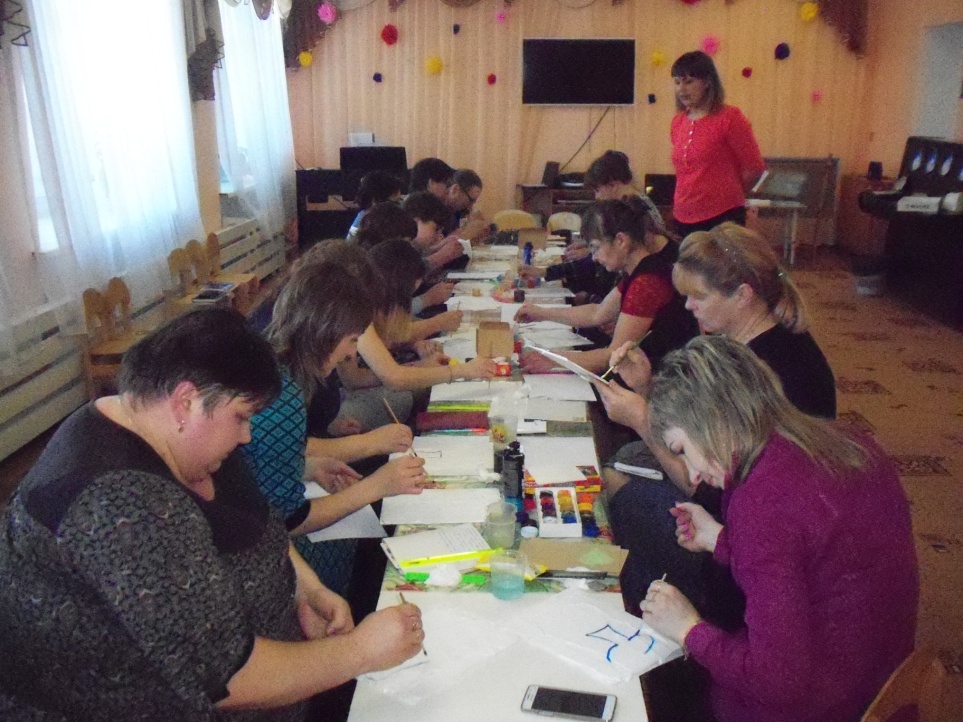 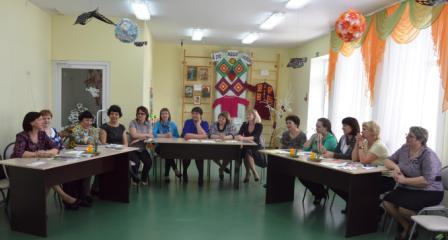 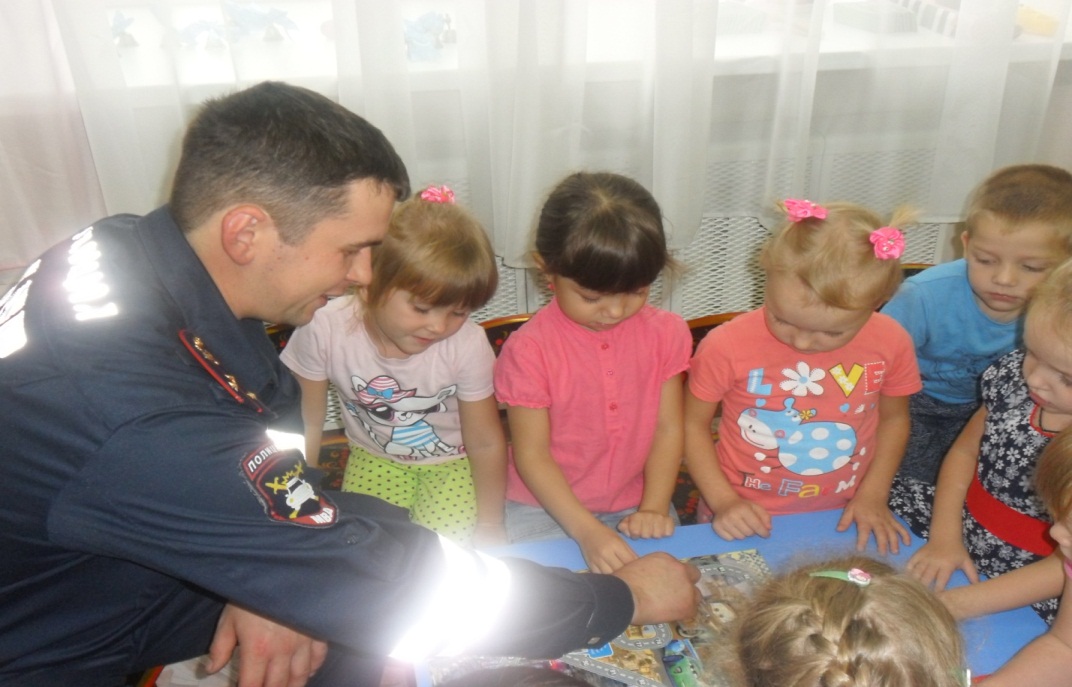 Независимая оценка качества дошкольного образования
1. Открытость и доступность информации
2. Комфортность условий, в которых осуществляется образовательная деятельность
3. Доброжелательность, вежливость, компетентность работников 
4. Удовлетворенность качеством образовательной деятельности организаций
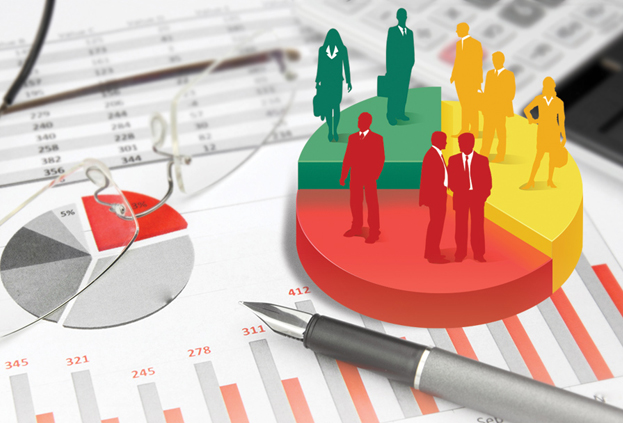 Муниципальные образования края, в которых ДОУ набрали наибольшее количество баллов по всем показателям, средний балл
[Speaker Notes: По итогом НОКО ДОУ лучшими муниципальными образованиям с точки зрения развития и функционирования дошкольного образования можно считать города Кунгур и Березники, Осинский район, ЗАТО Звездный, Губаху. В них дошкольные образовательные учреждения в ходе НОКО в среднем набрали от 139,8 до 128,6 баллов. ТОП-10 муниципальных образований по итогам НОКО ДОУ выглядит следующим образом]
Основные рекомендации по итогам НОКО в 2016 году
Необходимо развивать и совершенствовать навыки работников ДОУ в области современных интернет-технологий
Необходимо развивать навыки презентации и самопрезентации педагогов и сотрудников ДОУ
Необходимо повышать мотивацию и развивать новые компетенции педагогов дошкольного образования в генерировании новых образовательных услуг и продуктов 
Практическая помощь в таких направлениях, как маркетинг образовательных услуг, участие в грантовых конкурсах
Создании беспрепятственной среды для детей с ОВЗ (физическая и образовательная доступность)
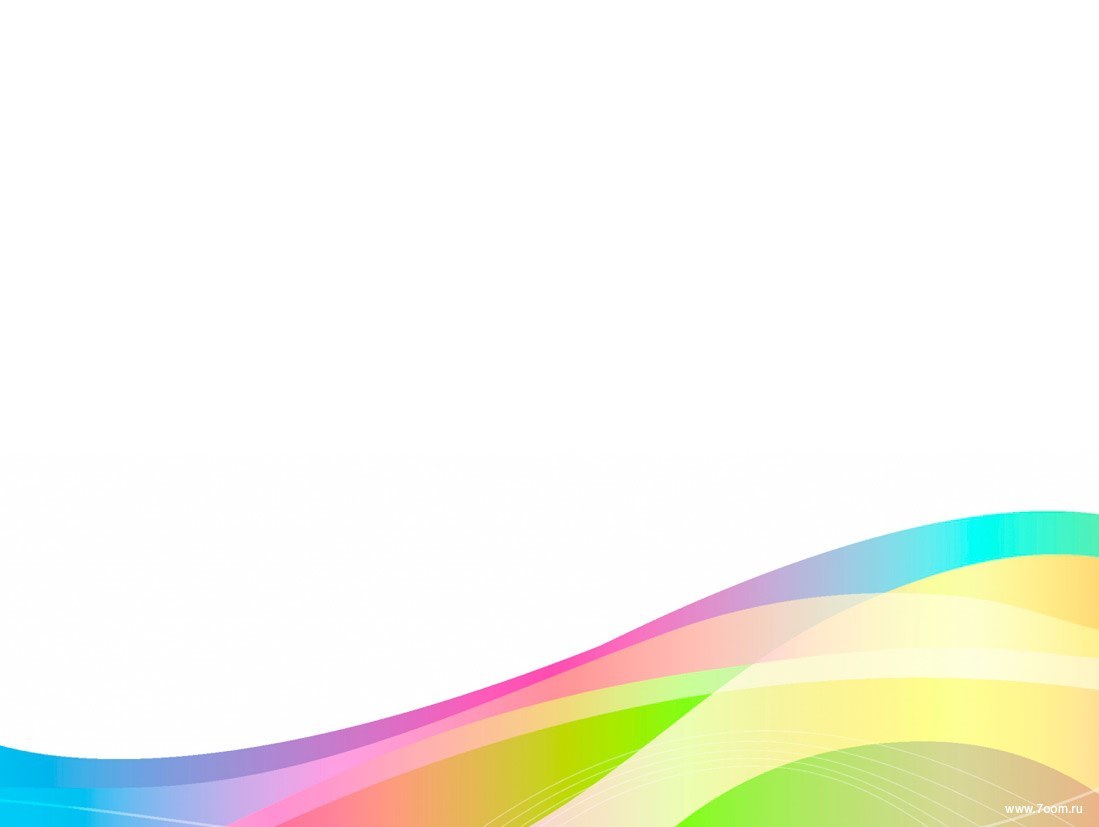 «Пятилетка дошкольного образования»
Реализация проектов:
«Детский техномир»
100 % детей детских садов края смогут принять участие в виртуальных экскурсиях по родному краю
«3D музей в детском саду»
21 детский сад получит интерактивное оборудование для проведения виртуальных видеоэкскурсий
«Читаем ВМЕСТЕ»
В 62 % детских садов Пермского края будут функционировать детские библиотеки
В 37 % детских садов будут созданы условия для реализации технологии BookCrossing 
В 32 % семей, посещающих детские сады, будут организованы совместные чтения
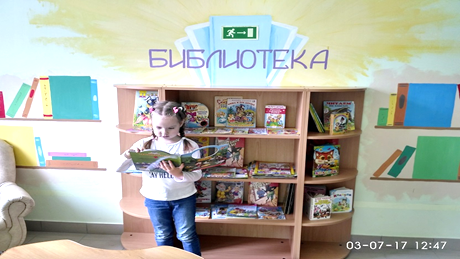 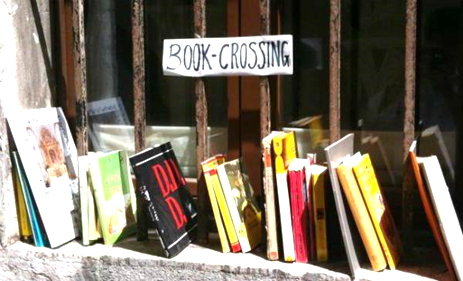 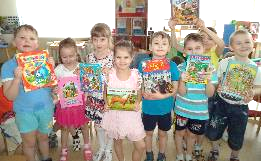 15
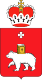 Общее образование
Единая система оценки качества образования
[Speaker Notes: Единая система оценки качества состоит из нескольких подсистем. 
Главная задача системы ЕСОКО – мероприятия, направленные на улучшение системы образования в России]
Источники информации для оценки качества
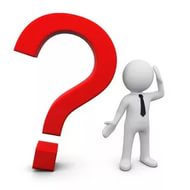 [Speaker Notes: Национальные Экзамены с высокими ставками ежегодно сдают около 1 млн. человек в России и 38 тысяч (12 и 26) школьников в Пермском крае. Остальные исследования являются выборочными и их ставки очень малы.]
Государственная итоговая аттестация
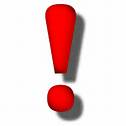 ЕГЭ
ОГЭ
Ключевой, но не главный элемент системы оценки качества!
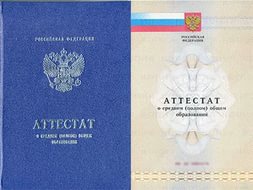 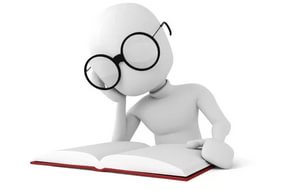 2 предмета
4 предмета
[Speaker Notes: Следующий элемент ЕСОКО — это итоговая аттестация: единый государственный экзамен и ГИА в 9 классах. При этом ЕГЭ мы считаем ключевым, но не главным элементом системы. Это завершение обучения. Главное — это основная школа. Там, мы видим в результате наших исследований, сосредоточены основные проблемы. Невнимание к основной школе порождает проблемы, которые углубляются потом на итоговых аттестациях.
Итак, из ЕГЭ уходит тестовая часть с выбором ответов почти по всем предметам. Разрабатывается модель устной части экзамена по русскому языку. Уже есть новая модель экзамена по литературе, предполагающая отказ от кратких ответов. Планируется, что ЕГЭ по литературе будет состоять только из заданий, требующих развернутых ответов. Создается модель сдачи информатики на компьютерах.
 Но если в ЕГЭ уровень объективности приближается к максимуму, то по остальным испытаниям остаются вопросы. Так, не все в порядке с объективностью оценивания итогового сочинения. Есть случаи, когда сочинение пишется отлично, а потом на ЕГЭ по русскому языку выявляются проблемы. Кроме того, есть проблемы и с объективностью оценки ГИА-9. Это в свою очередь, создает «напряженность» в 11-м классе, когда ученик, получивший несоответствующую оценку, переходит в старшую школу, где затем сталкивается «с объективным экзаменом».
Для повышения качества образования Рособрнадзор увеличивает количество предметов по выбору в ГИА-9. 
У ЕГЭ и ОГЭ должно быть человеческое лицо!]
Результаты всероссийских проверочных работ в 4 классах в 2017 году
19
Результаты всероссийских проверочных работ в 5 классах в 2017 году
20
Результаты проверочных работ в 2016-2017 учебном году
Результаты ГИА-9 основного периода в Пермском крае в 2017 году
Всего сдавали ГИА-9 
25 894 обучающихся
Не сдали ГИА-9:в 2017 году - 273 чел., 1,1%(2016 г. – 337, 1,4%)
Территории, в которых все выпускники сдали ГИА-9:
г. Кудымкар, Большесосновский, Верещагинский, Еловский, ЗАТО «Звездный», Кишертский, Косинский, Кунгурский, Октябрьский, Ординский, Очерский, Сивинский, Соликамский, Усольский, Частинский, Юрлинский районы
22
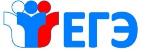 Средний балл по предметам ЕГЭ в Пермском крае
23
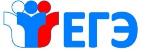 Доля «высокобалльников», по предметам(от 81 до 100 баллов), %
140
91
100-балльник в 2016 г.
100-балльников в 2017 г.
24
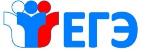 Территории - лидеры по доле высокобалльников
25
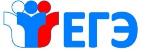 Доля выпускников, не получивших аттестат о среднем общем образовании в 2017 году,%
26
Лучшие территории по доле выпускников школ с высокими баллами ЕГЭ
27
Проект «Я люблю математику»
44 «нестатусные» школы Пермского края
168 учителей математики
Курсы повышения квалификации
Олимпиады и конкурсы для учащихся
Более 2500 учащихся
62 школы
120 учителей ежегодно
2900 учащихся ежегодно
2017 – 2018 гг.
28
Астрономия – обязательный учебный предметс 2017-2018 учебного года
Дополнительное профессио-нальное образование учителей
Учебники
Материально-техническое обеспечение
Учебный план (не менее35 ч.)
Модели
Мониторинг
Урок в традиционной форме
Мониторинг введения (сентябрь 2017 г., 2018 г., 2019 г.)
Повышение квалификации
Воронцов-Вельяминов Б.А., Страут Е.К., ДРОФА
Библиотечнй фонд
10 класс
10-11 класс
Сетевое электронное обучение
ВПР с 2019 г.
Профессио-нальная перепод-готовка
Чаругин В.М., ПРОСВЕЩЕНИЕ
Оборудование кабинетов
11 класс
Дистанцион-ные технологии
КИМ ЕГЭ  по физике с 2019 г.
29
[Speaker Notes: Изучение астрономии как обязательного предмета на уровне среднего общего образования вводится в российских школах с 2017-2018 учебного года. Однако, дата 1 сентября 2017 года обозначена на федеральном уровне как ориентир. У каждой средней школы есть право самостоятельно принимать решение о включении астрономии в расписание с 1 сентября 2017 года или позже – с 1 января 2018. Определяющим здесь является фактическая готовность школы к качественному преподаванию этого предмета.]
Проект «Электронная школа»
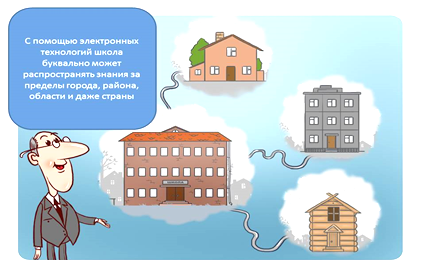 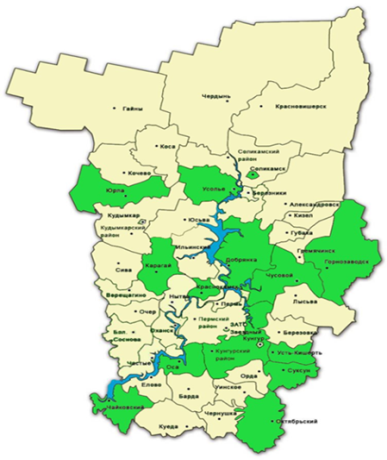 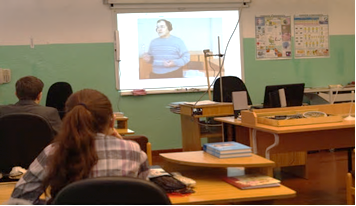 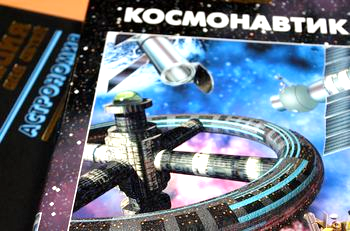 Онлайн-обучение при наличии вакансий в школах:
- 2016-17 уч. год – 855 учеников из 23 школ 14 районов (25 вакансий)
- 2017-18 уч. год – 950 учеников из 35 школ 17 районов (27 вакансий)
С 2017 г. Астрономия: сетевое взаимодействие школ и районов - г. Губаха
и Александровский район
Онлайн-уроки с 2017 г.:
- при подвозе учащихся
- при очно-заочном обучении
- в малокомплектных школах
30
Проект «Электронные журналы»
Основные задачи:
Снижение нагрузки педагогов при заполнении журналов - исключение дублирования бумажного варианта
Привлечение родителей и обучающихся к использованию электронных услуг
Новые сервисы с 2017 – 2018 учебного года:
Электронная учительская
Идеальное домашнее задание
Виртуальное родительское собрание
2017 -2018 учебный год
80 школ (10% от общего количества школ)
46 муниципальных образований
2018 -2019 учебный год
320 школ (40% от общего количества школ)
48 муниципальных образований
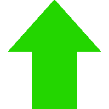 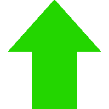 2019 -2020 учебный год
100% школ
48 муниципальных образований
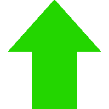 31
Проект «Внедрение электронных учебников в образовательный процесс общеобразовательных организаций Пермского края»
Будут отобраны 50  классов – участников проекта
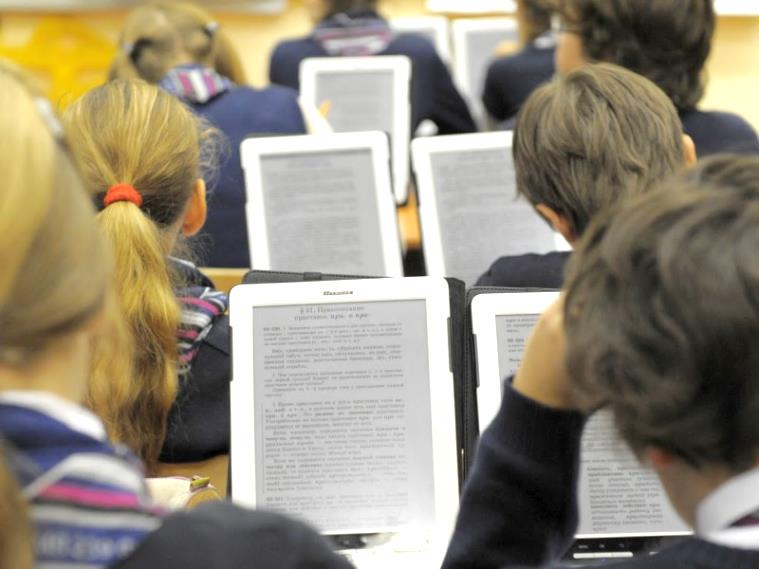 Схема внедрения электронных учебников (ЭУ)
Модели внедрения ЭУ
Все предметы в одном классе
Один предмет на всех параллелях
32
Необходимость обновления компьютерной техники в школах
Доля компьютеров позднее 2010 г. выпускана рабочих местах учителей школ
33 238	персональных компьютеров, используемых
                  в учебных целях
        на 9	учащихся приходится 1 компьютер
   2 962	интерактивных доски
          3	интерактивных доски на 1 школу в среднем
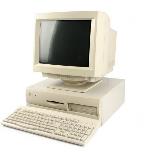 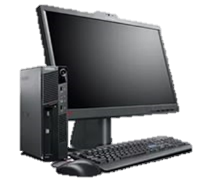 5 686	(43%) персональных компьютеров до 2011 года выпуска на рабочих местах учителей в учебных классах и учительских требуют обновления
В среднем по Пермскому краю: 57%
33
Подключение образовательных учрежденийк сети Интернет по высокоскоростным каналам связи
Средняя скорость подключения школк сети Интернет
Школы:
Из 887 объектов общего образования (включая филиалы и отдельные корпуса) :
- 186 (21%) подключены на скорости 10 Мбит/с и более
- 386 (43%) подключены на скорости 512 Кбит/с - 10 Мбит/с
- 315 (36%) подключены на скорости 128-512 Кбит/с
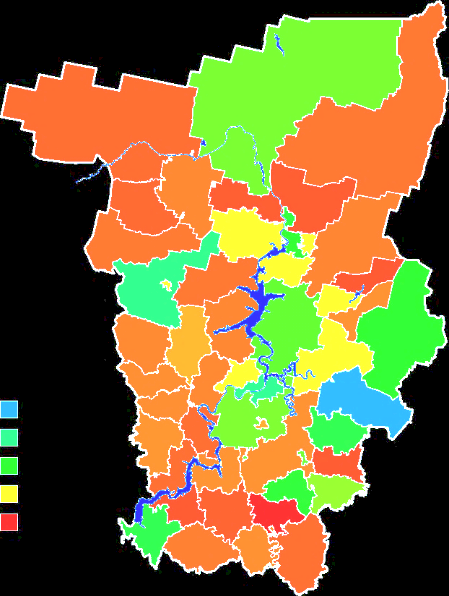 СПО:
Из 76 объектов СПО (включая филиалы и отдельные корпуса):
- 39 (51%) подключены на скорости 10 Мбит/с и более
- 32 (42%) подключены на скорости 512 Кбит/с - 10 Мбит/с
-   5 (7%) подключены на скорости 512 Кбит/с
Проект государственной программы «Развитие связи» предполагает подключение почти 800 зданий краевых и муниципальных учреждений образования к каналам высокоскоростного доступа к сети Интернет в 2018-2020 гг.
37 Мбит/с
 20 Мбит/с
 10 Мбит/с
   4 Мбит/с
0,2 Мбит/с
34
Проект государственной программы «Развитие связи» Пермского края
Подключение школ к высокоскоростным каналам связи
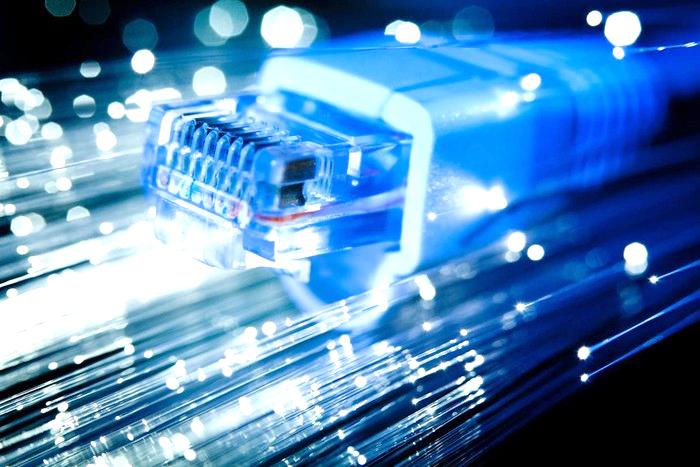 ПРОЕКТ ПРОГРАММЫ
Подключение учреждений СПО к высокоскоростным каналам связи
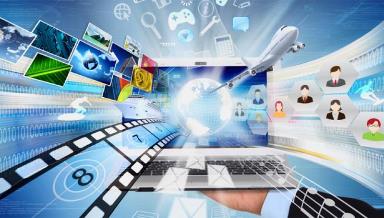 ПРОЕКТ ПРОГРАММЫ
35
«Пятилетка общего образования»
Поддержка школ, реализующих инновационные программы технического профиля
В 15 школах к 2022 г. будут реализовываться программы технической направленности
Сопровождение школ, показывающих низкие образовательные результаты
В 12 школах будет реализован проект «Образовательный лифт» 
Обновление компьютерной техники и лабораторного оборудования в школах
Подключение школ к высокоскоростным каналам доступа к сети Интернет
Особое внимание предметам естественнонаучного цикла
Реализация проектов: «Я люблю математику», «Физика в школе»
Реализация проекта «Электронная школа»
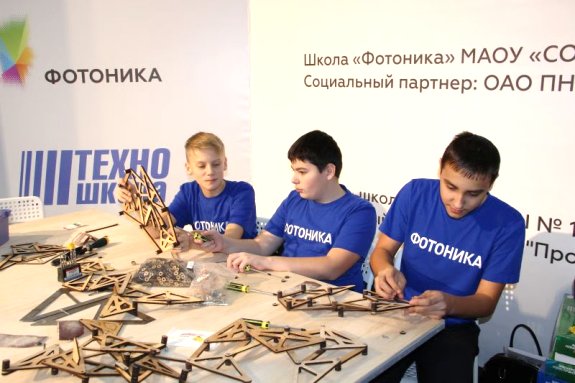 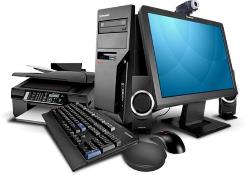 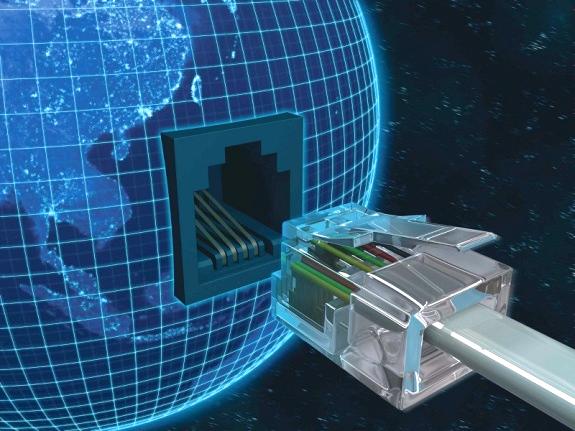 36
Абитуриенты с высокими баллами ЕГЭ (225 и выше)
37
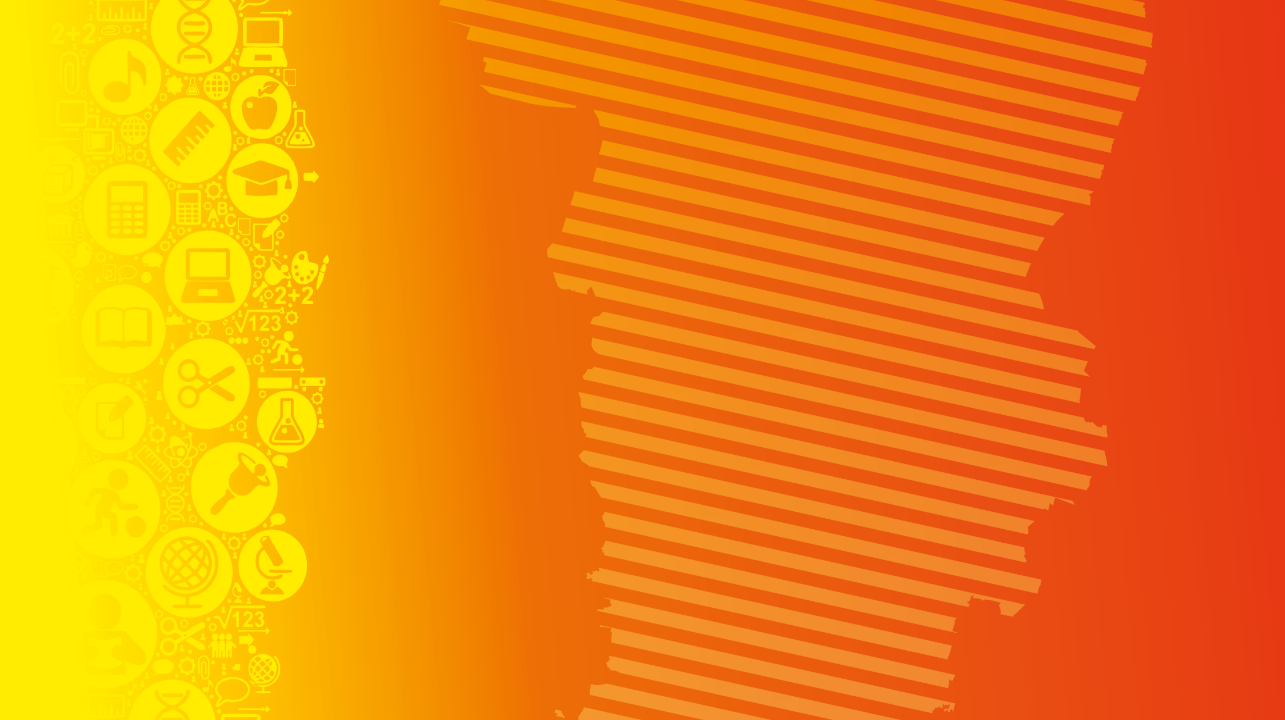 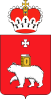 От души желаю учителям и родителям профессиональных успехов и мудрости, а школьникам и студентам – интересных открытий, ярких эмоций и, конечно, отличных оценок!

С Днем знаний!
Максим Геннадьевич Решетников,
временно исполняющий обязанности
губернатора Пермского края
38
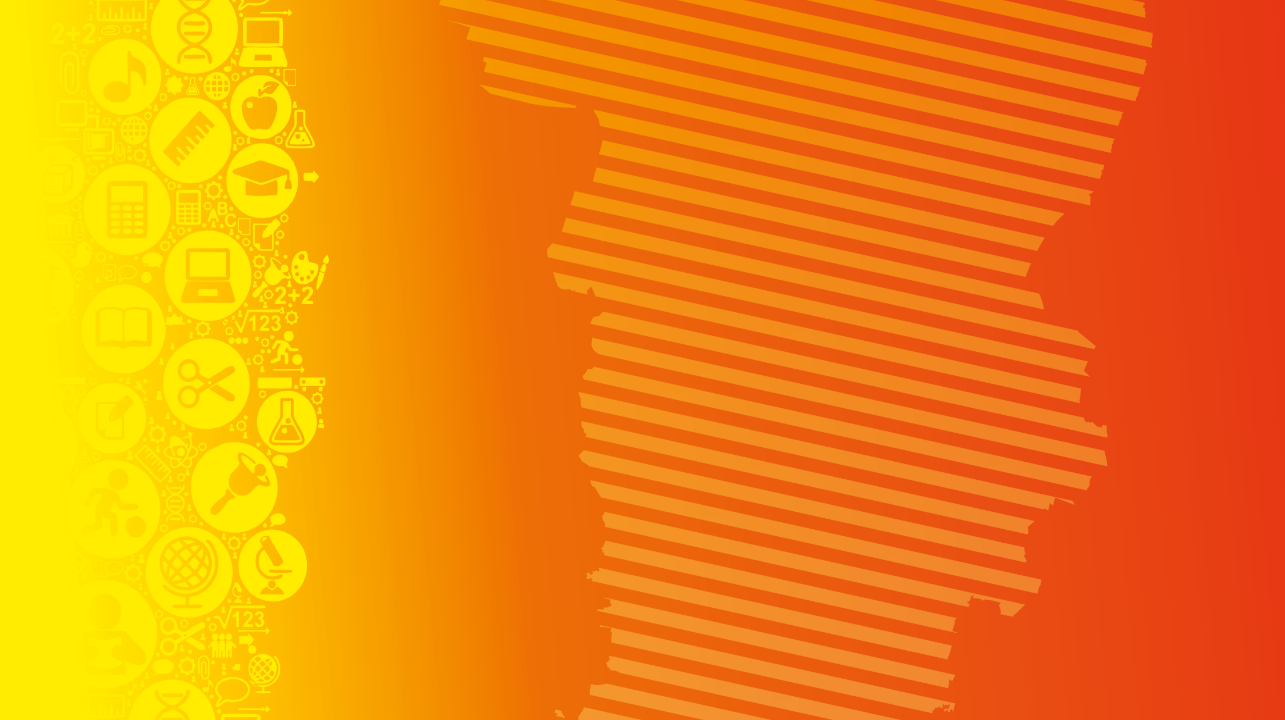 Снова 
в школу!!!
39